Regionální oběh II
(renální, fetální)
doc. MUDr. Markéta Bébarová, Ph.D.
Fyziologický ústav, Lékařská fakulta, Masarykova univerzita
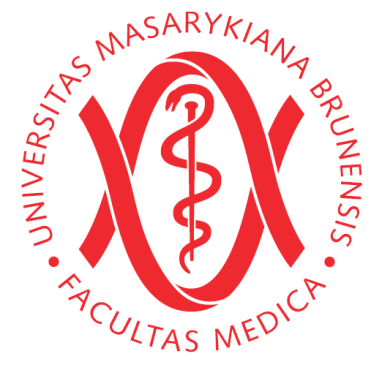 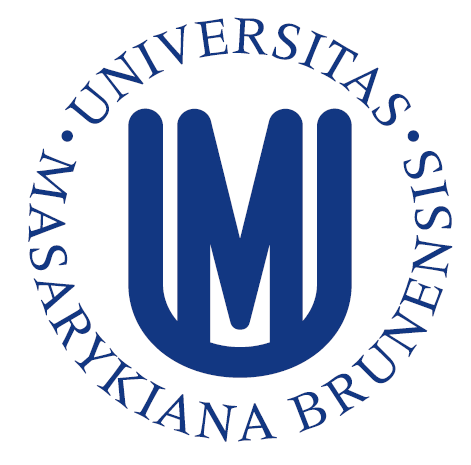 Tato prezentace obsahuje pouze stručný výtah nejdůležitějších pojmů a faktů. V žádném případně není sama o sobě dostatečným zdrojem pro studium ke zkoušce z Fyziologie.
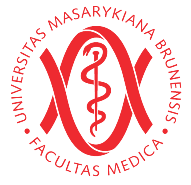 Renální cirkulace
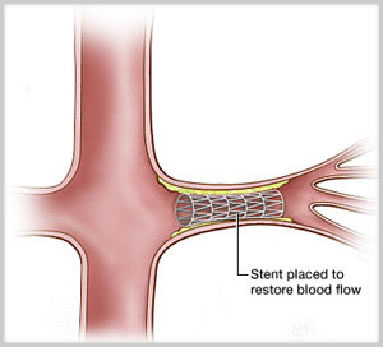 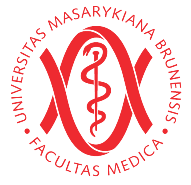 Renální cirkulace
hlavní funkce ledvin – kontrola složení a objemu extracelulární tekutiny, detoxifikace
Vysoký filtrační výkon vyžaduje adekvátní prokrvení!
ledviny tvoří cca 0,4 % hmotnosti těla
průtok 1,2 l/ min, 25 % srdečního výdeje
rozložení průtoku nerovnoměrné, většina protéká kůrou (glomeruly – filtrace)
kůra: 5,3 ml/g/min
dřeň - zevní zóna: 1,4 ml/g/min
dřeň - vnitřní zóna: 0,4 ml/g/min
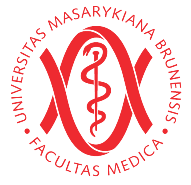 [Speaker Notes: Vysoký průtok krve kůrou ledviny díky umístění glomerulů, v nichž dochází k filtraci plazmy.
Nízký průtok krve vnitřní částí dřeně ledviny napomáhá udržení hyperosmolarity intersticia v této oblasti.]
Renální cirkulace
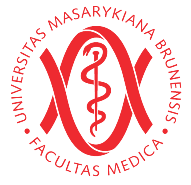 http://classes.midlandstech.edu/carterp/Courses/bio211/chap25/chap25.htm
[Speaker Notes: Dvě kapilární sítě v sérii: 
Glomerulární kapiláry – vysokotlaká (60 mmHg – tlak zhruba dvojnásobný oproti arteriálnímu konci běžné tkáňové kapiláry) kapilární síť zajišťující vysokou intenzitu filtrace v ledvině; tlak v průběhu glomerulární kapiláry neklesá (jako je tomu u běžné tkáňové kapiláry, protože následuje eferentní arteriola (ne žíla)
Peritubulární kapiláry – nízkotlaká (12-15 mmHg) kapilární síť umožňující vysokou intenzitu resorpce tubulární tekutiny]
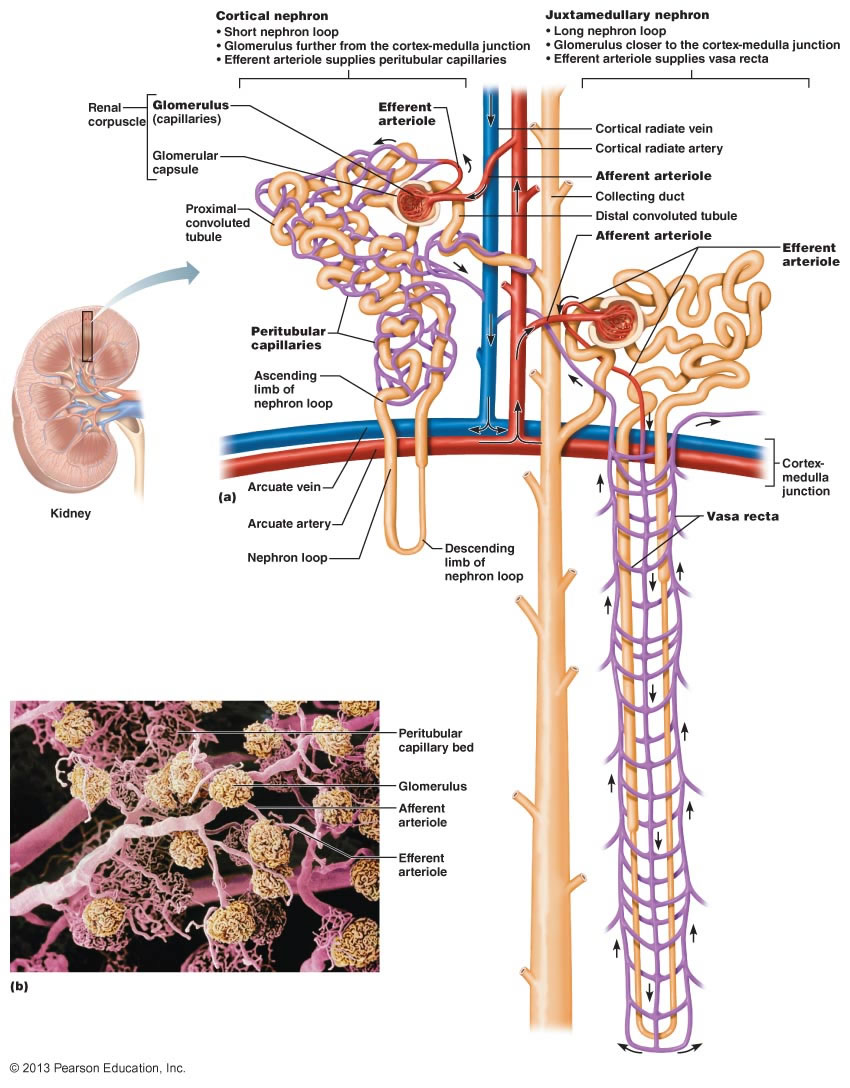 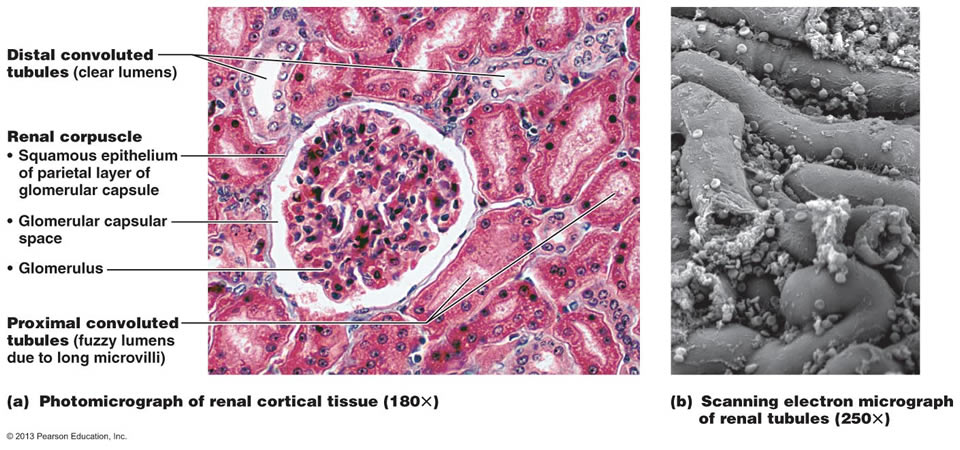 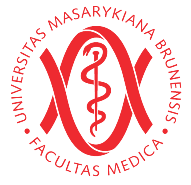 http://classes.midlandstech.edu/carterp/Courses/bio211/chap25/chap25.htm
[Speaker Notes: Vasa recta jen podél dlouhých Henleových kliček juxtamedulárních nefronů.]
Renální cirkulace
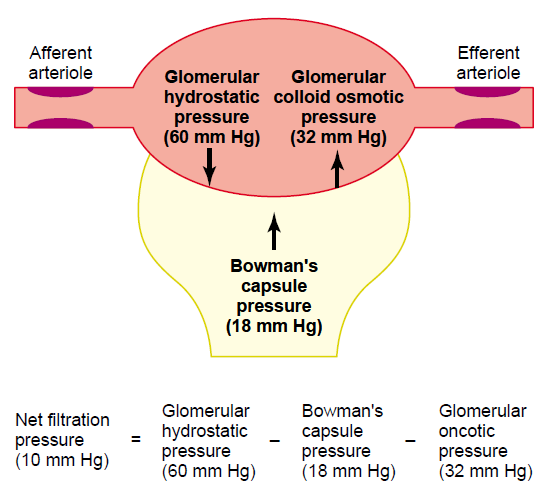 v. aff., v. eff.
vstup a výstup vysokotlaké glomerulární kapilární sítě
Pv.a. – Pv.e.
Guyton  Hall. Textbook of Medical Physiology
průtok krve glomerulem  =
Rv.a. + Rv.e. + Rg.k.
vzestup odporu ve vas aff. či vas eff. sníží průtok ledvinou (pokud je stabilní arteriální tlak)
řídí glomerulární filtrační tlak:
konstrikce vas aff.   tlaku v glomerulu   filtrace
konstrikce vas eff.   tlaku v glomerulu   filtrace
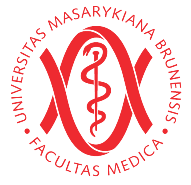 [Speaker Notes: Odpor glomerulárních kapilár je zanedbatelný.
Průtok krve glomerulem je regulován zejména změnami odporu (průměru) vas afferens a vas efferens, které se vyznačují, stejně jako jiné arterioly, silnou vrstvou hladké svaloviny.

Účinek změny průměru vas afferens a vas efferens na průtok ledvinou je shodný, ale na filtraci opačný!!!
Pokud se zúží obě arterioly najednou, dojde ke snížení průtoku, ale (pokud není zúžení extrémní) beze změny filtračního tlaku – možné regulovat průtok v součinnosti se systémovým krevním oběhem beze změny filtrace!
Za zúžením ve vas efferens nastává pokles tlaku v peritubulárních kapilárách – resorpce látek v peritubulární kapilární síti se zvyšuje.]
Renální cirkulace
Řízení průtoku krve ledvinami:
Myogenní autoregulace
Nervová regulace
Humorální regulace
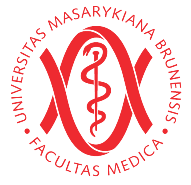 Renální cirkulace
Řízení průtoku krve ledvinami:
Myogenní autoregulace
dominuje
udržováním stabilního průtoku při různých systémových tlacích zajišťuje stabilní činnost ledvin (stabilní tlak v glomerulech a tedy i glomerulární filtrace)
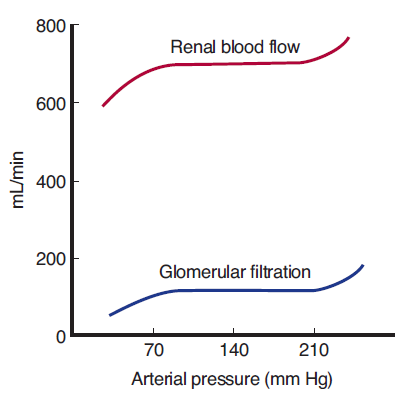 Ganong´s Review of Medical Physiology, 23rd edition
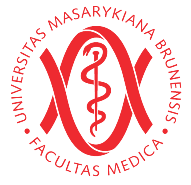 [Speaker Notes: Myogenní autoregulace (založena na Baylissově efektu): Mechanické podráždění hladkých svalových buněk při vzestupu tlaku v cévě vede k aktivaci mechanicky vrátkovaných vápníkových kanálů, což vyústí v depolarizaci a kontrakci hladkých svalových buněk, a tedy v konstrikci cévy, což stabilizuje krevní průtok, který by se jinak při zvýšeném tlaku zvýšil. 

Tento typ regulace je významný zejména ve tkáních s nutností stabilního krevního průtoku (mozek, ledviny).]
Renální cirkulace
Řízení průtoku krve ledvinami:
Nervová regulace
podřízena potřebám systémového oběhu
průtok ledvinami tvoří 25 % srdečního výdeje – ovlivňuje TK
sympatikus - noradrenalin
lehká zátěž (emoční i fyzická) + vzpřímená polohy těla   sympatického tonu   tonu v. aff. i eff.   průtoku ledvinami, ale bez snížení GFR ( FF)
sympatický tonus významně  během anestezie a vlivem bolesti (GFR už pak může )
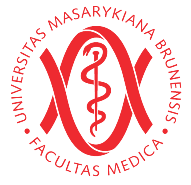 [Speaker Notes: Ledviny přispívají k regulaci systémového krevního tlaku, za fyziologického stavu bez narušení funkce ledvin (filtraci).

Klinický komentář: Snížený GFR (v důsledku podstatně zvýšeného sympatického tonu, například při extrémní hypotenzi způsobené krvácením nebo během chirurgického stresu) může vést k urémii.]
Renální cirkulace
Řízení průtoku krve ledvinami:
Humorální regulace
podílí se na řízení systémového tlaku a řízení tělesných tekutin
noradrenalin, adrenalin
 konstrikce aff. a eff. arterioly   průtok krve ledvinami a GFR
v souladu se  aktivitou sympatiku (význam tedy malý s výjimkou vážných stavů, např. závažného krvácení)
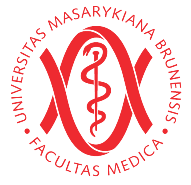 Renální cirkulace
Řízení průtoku krve ledvinami:
Humorální regulace
podílí se na řízení systémového tlaku a řízení tělesných tekutin
noradrenalin, adrenalin
 konstrikce aff. a eff. arterioly   průtok krve ledvinami a GFR
endotelin
 konstrikce aff. a eff. arterioly   průtok krve ledvinami a GFR
uvolňován lokálně z poškozeného endotelu (fyziologicky význam při hemostáze; patologicky je jeho hladina zvýšena např. při preeklampsii, akutním selhání ledvin, chronické urémii)
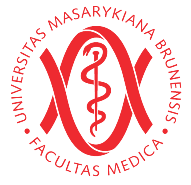 [Speaker Notes: Za fyziologického stavu se endotelin (produkovaný lokálně endotelem cév) na regulaci průtoku krve ledvinami významně nepodílí.]
Renální cirkulace
Řízení průtoku krve ledvinami:
Humorální regulace
podílí se na řízení systémového tlaku a řízení tělesných tekutin
NO
kontinuální bazální produkce  vazodilatace v ledvině  stabilní úroveň průtoku krve ledvinami a GFR
prostanglandiny (PGE2, PGI2), bradykinin
 vazodilatace
omezují vliv vazokonstrikčních působků, což zabraňuje velkému  průtoku krve ledvinou a GFR
nesteroidní antiflogistika během stresu (chirurgický výkon,  objemu tekutin) může  významný  GFR
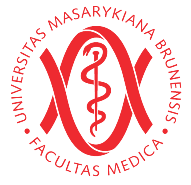 [Speaker Notes: Lokálně působící vazodilatační působky vyvažují kontinuálně působící vazokonstrikční podněty s cílem stabilizovat krevní průtok ledvinou.

Klinický komentář: pacienti léčení inhibitory syntézy NO nebo pacienti s narušenou endoteliální funkcí (hypertenze, ateroskleróza) - vazokonstrikce v ledvinách, snížení GFR a tedy snížení natriurézy - expanze tělesné tekutiny - zvýšení krevního tlaku]
Renální cirkulace
Řízení průtoku krve ledvinami:
Humorální regulace
podílí se na řízení systémového tlaku a řízení tělesných tekutin
Renin-angiotensinový systém
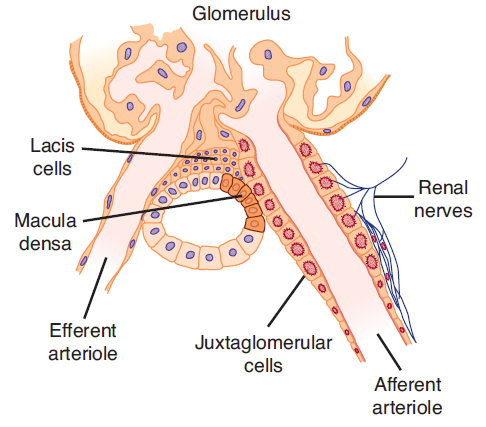 Ganong´s Review of Medical Physiology, 23rd edition
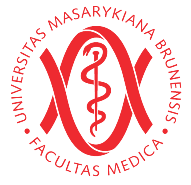 [Speaker Notes: Juxtaglomerulární aparát – renin-angiotensin-aldosteronový systém (RAAS) – viz i jiné přednášky (ledviny, hormony)]
Renální cirkulace
Renin-angiotensinový systém
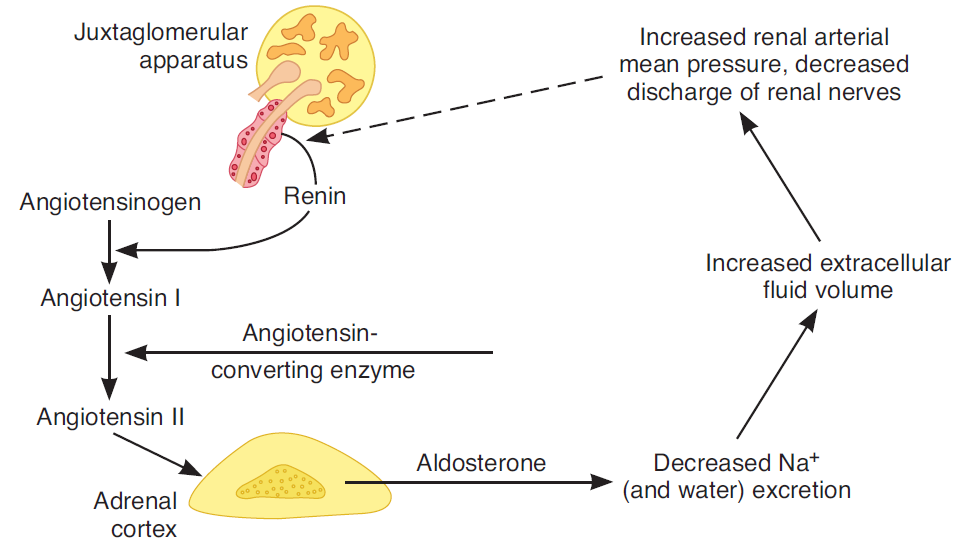 Na+ v plazmě
TK
   aktivita sympatiku ( rec.)
vazokonstrikce
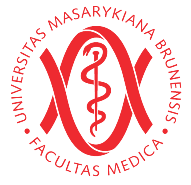 žízeň, ADH
Ganong´s Review of Medical Physiology, 23rd edition
[Speaker Notes: Aktivace RAAS vede prostřednictvím angiotenzinu II, který působí v ledvině vazokonstrikci především ve vas efferens, k normalizaci GFR (který poklesl v důsledku hypotenze, která aktivovala RAAS) a k poklesu průtoku krve peritubulárními kapilárami, v nichž se díky tomu sníží hydrostatický tlak, což vede k navýšení resorpce tubulární tekutiny. Resorpce v tubulech je dále podpořena přímým hormonálním vlivem angiotenzinu II a aldosteronu na ledvinné tubuly (stimulační vliv na resorpci Na+ a tím i vody).]
Renální cirkulace
Stanovení rychlosti průtoku plazmy ledvinami (RPF)
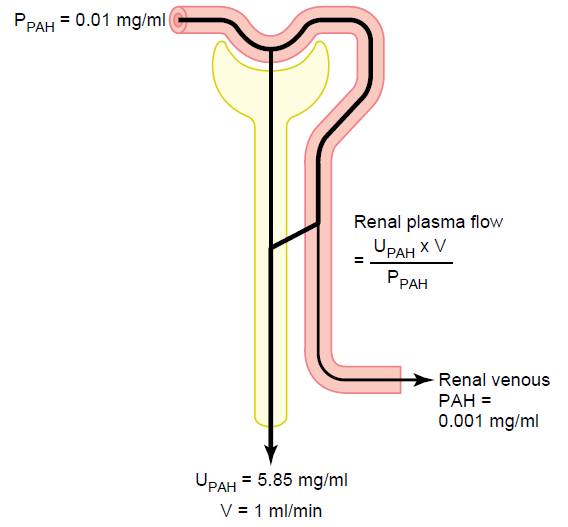 Clearance látky, která je v glomerulotubulárním aparátu nefronu plně očištěna z plazmy.
PAH (paraaminohippurová kyselina) očištěna z 90%
5,85 x 1 mg/min
RPF =
= 585 ml/min
0,01 mg/ml
Guyton  Hall. Textbook of Medical Physiology
(v juxtamedulárních nefronech z v. efferens navíc odstupují vasa recta, které nejsou v kontaktu s proximálním a distálním tubulem  nedochází tu k exkreci látek
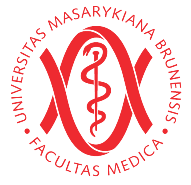 [Speaker Notes: Clearance byla podrobně přednášena v rámci přednášek zaměřených na funkci ledvin.]
Renální cirkulace
Stanovení rychlosti průtoku plazmy ledvinami (RPF)
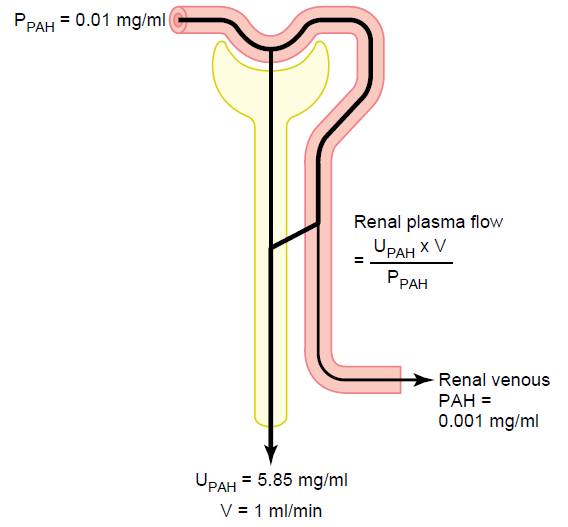 Clearance látky, která je v glomerulotubulárním aparátu nefronu plně očištěna z plazmy.
PAH (paraaminohippurová kyselina) očištěna z 90%
PPAH - VPAH
585 ml/min
5,85 x 1 mg/min
EPAH =
RPF =
RPF =
= 585 ml/min
PPAH
0,01 mg/ml
0,9
Guyton  Hall. Textbook of Medical Physiology
Korekce na extrakční poměr PAH (EPAH):
= 0,9
= 650 ml/min
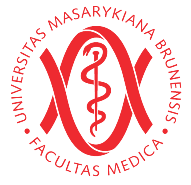 [Speaker Notes: Celkový tok krve ledvinami: RPF / (1-hematokrit) = cca 1200 ml/min]
Fetální cirkulace
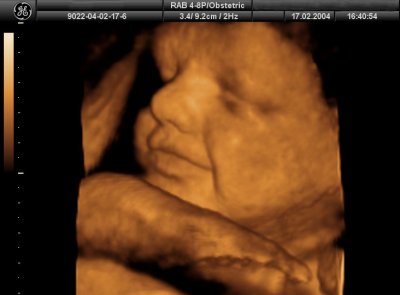 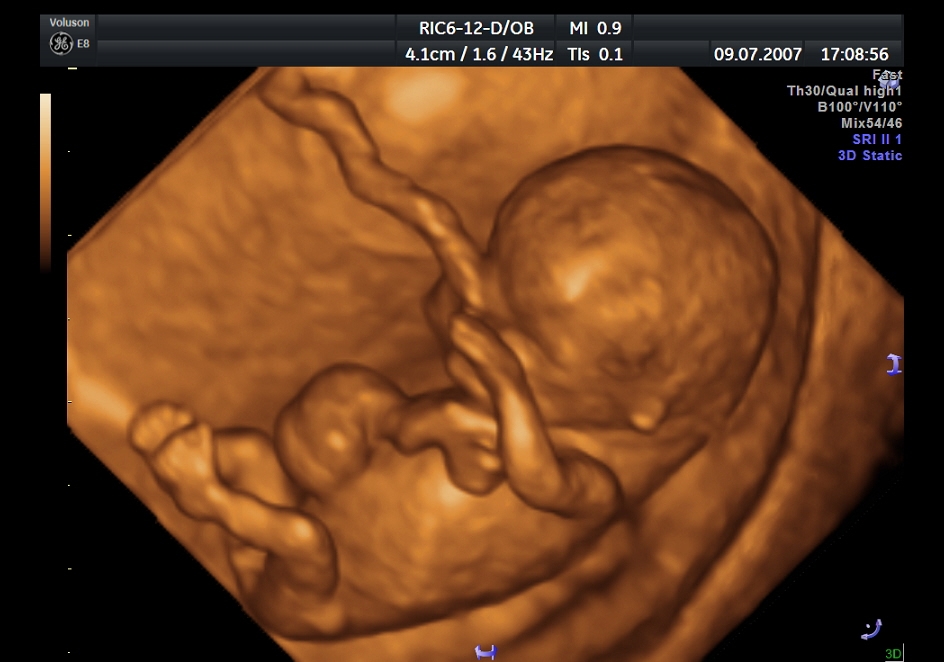 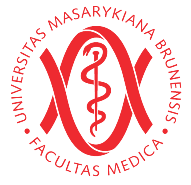 Fetální cirkulace
62%
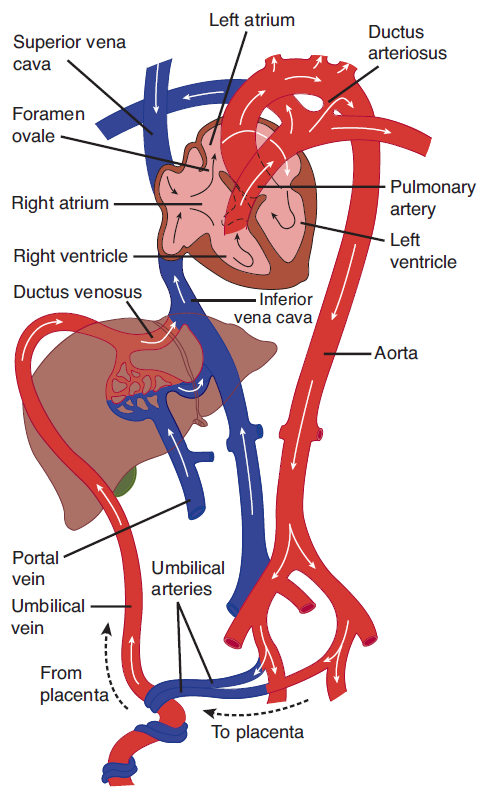 placenta, pupeční žíla
játra, ductus venosus
67%
crista dividens, foramen ovale
62%
52%
krevní zásobení hlavy a horních končetin
58%
dolní a horní dutá žíla
pravá komora
ductus arteriosus
80%
aorta – zásobení dolní poloviny těla + 60 % srdečního výdeje do placenty
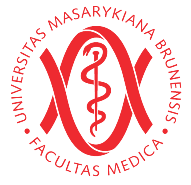 Ganong´s Review of Medical Physiology, 23rd edition.
[Speaker Notes: Krev z pupeční žíly (saturace 80%) jde převážně do jater, ale část játra obchází přes ductus venosus. Krev z jater a ductus venosus teče cestou dolní duté žíly do pravé síně (odděleny crista dividens). Krev z pupeční žíly je díky crista dividens směřována k foramen ovale v síňovém septu (pravolevý zkrat) a je hnána levou komorou (spolu s krví z plic) do aorty a do arterií hlavy a horních končetin (stále poměrně vysoký obsah O2).
Jen asi 1/3 výdeje pravé komory jde do plic (plíce nedýchají, velký odpor v plicním řečišti, tlak v plicnici lehce převyšuje tlak v aortě), zbytek druhým pravolevým zkratem přes ductus arteriosus do aorty, ale až za odstupem hlavových arterií a arterií horních končetin. Krev dále proudí do dolní poloviny těla a do placenty (60% srdečního výdeje plodu jde do placenty).
LK čerpá cca o 1/5 více krve než PK.
Kyslíkem jsou nejlépe zásobena játra, srdce, hlava a horní končetiny.]
Fetální cirkulace
fetální hemoglobin (vyšší afinita ke kyslíku)
krátkodobá hypoxie
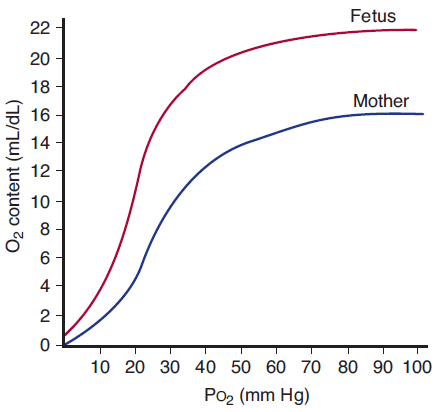 delší hypoxie
silná svalová stěna pupečních cév      (citlivě reaguje na řadu podnětů kontrakcí – poranění, hypoxie, sympatomimetika, apod.)
Ganong´s Review of Medical Physiology, 23rd edition.
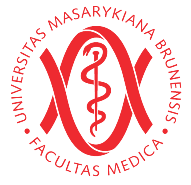 [Speaker Notes: Saturace krve plodu kyslíkem je možná díky fetálnímu hemoglobinu, který má vyšší afinitu ke kyslíku než hemoglobin dospělých (souvisí s méně efektivní vazbou 2,3-DPG) a může tedy při průtoku placentou vyvazovat kyslík z hemoglobinu matky. Navíc má plod podstatně vyšší počet červených krvinek. Po porodu se velká kvanta červených krvinek s fetálním hemoglobinem rozpadají a postupně se mění za červené krvinky s adultním typem hemoglobinu. Tento stav v kombinaci s nezralostí jaterních enzymů vede k různě závažné formě novorozenecké žloutenky.

Krátkodobá hypoxie – tachykardie a zvýšený průtok pupečními cévami; delší hypoxie – bradykardie.

Svalovina pupečních cév citlivě reaguje na řadu podnětů kontrakcí (např. poranění, napětí, pokles kyslíku, sympatomimetika, …). U zvířat napomáhá zastavení krvácení z pupečního pahýlu po narození.]
Fetální cirkulace
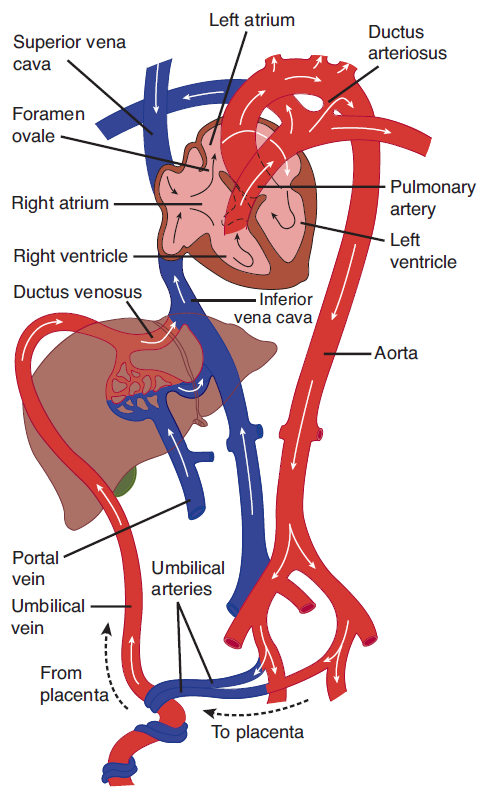 Změny po porodu
Uzavření pupeční žíly
náhlé zvýšení periferního odporu a krevního tlaku
stah svaloviny ductus venosus a jeho uzavření
První nádech (vlivem asfyxie a ochlazení těla)
pokles odporu plicního řečiště
do plic mnohem více krve
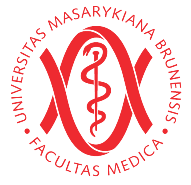 Ganong´s Review of Medical Physiology, 23rd edition.
[Speaker Notes: První změna po porodu – uzavření pupečníku - vede k asfyxii plodu + k nárůstu celkového periferního odporu systémového řečiště a tím pádem i k navýšení systémového krevního tlaku.
Následuje reflexní stah svaloviny ductus arteriosus a jeho uzavření.
Asfyxie spolu s ochlazením těla novorozence vlivem změny teploty okolí – první nádech – klesá odpor plicního řečiště (až na 1/10 fetálního) a rovněž jeho tlak (zhruba na 1/2 fetálního).

Placentární transfúze – vlivem prudkého poklesu nitrohrudního tlaku při prvním nádechu dochází k nasátí cca 100 ml krve z placenty.]
Fetální cirkulace
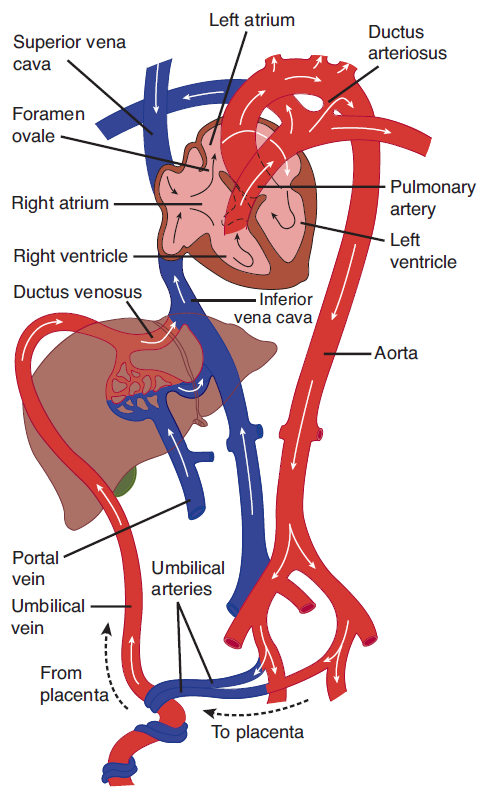 Změny po porodu
Pokles tlaku v pravé síni a jeho navýšení v síni levé díky:
↑ plnění levé síně krví z plic
↓ žilní návrat do pravé síně díky uzávěru pupeční žíly
levá komora čerpá proti zvýšenému odporu v aortě
Uzávěr formanen ovale
Uzávěr ductus arteriosus
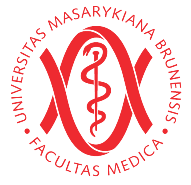 Ganong´s Review of Medical Physiology, 23rd edition.
[Speaker Notes: Zvýšení tlaku v levé síni (více krve přicházející z plic, vyšší tlak v levé komoře v důsledku zvýšeného afterloadu) a jeho pokles v pravé síni (nižší žilní návrat v důsledku uzavření pupečníku) vede k uzavření foramen ovale.

Obrácený tlakový gradient mezi aortou a plicnicí obrací tok v ductus arteriosus. Ten se během několika minut začne stahovat (asi vyvolávo zvýšeným pO2 v krvi a uvolněním bradykininu z plic při prvním rozepětí, možná se podílí i vazokonstrikční vliv poklesu tvorby prostaglandinů po porodu – u předčasně narozených se často neuzavírá, což ale lze vyvolat aplikací léků inhibujících cyklooxygenázu), funkční uzávěr během několika hodin, anatomický uzávěr do 2 dnů.

Porucha uzávěru formanen ovale a ductus arteriosus – dvě nejčastější vrozené srdeční vady, léčba chirurgická.]
Fetální cirkulace
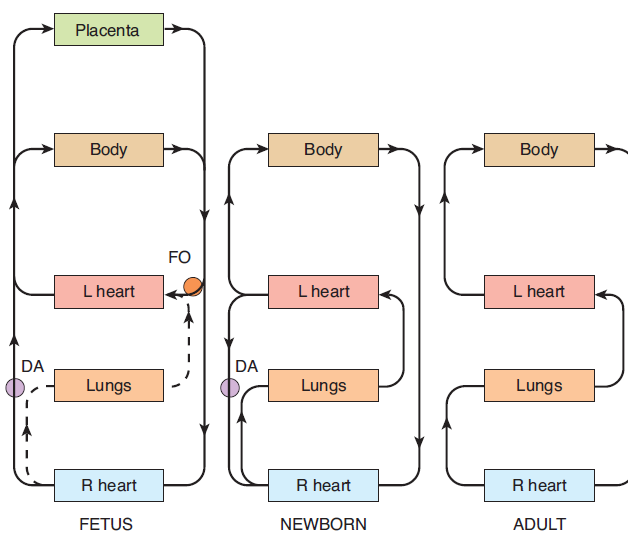 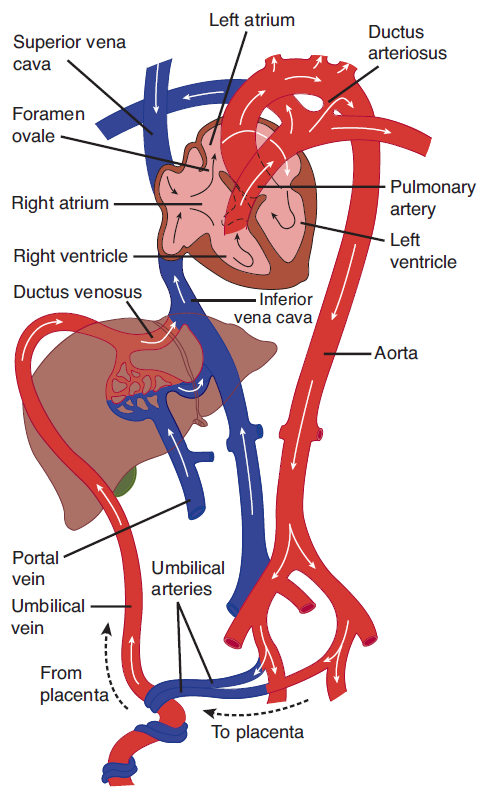 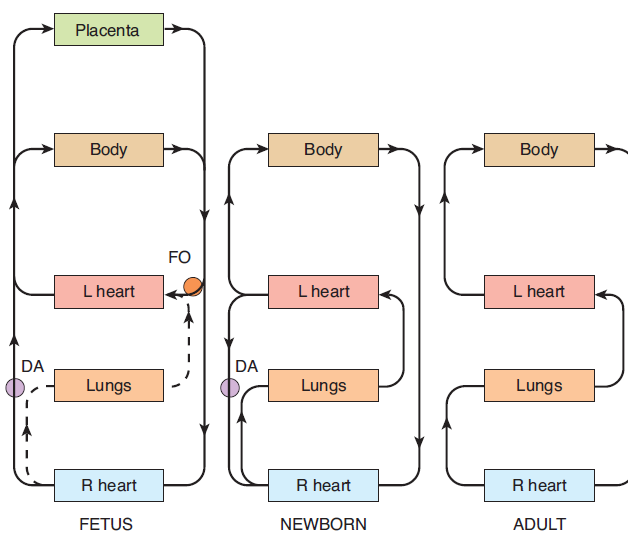 vše zapojeno v sérii
levé a pravé srdce pracují paralelně
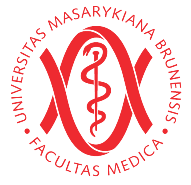 Ganong´s Review of Medical Physiology, 23rd edition.
[Speaker Notes: Levé a pravé srdce fétu pracují  paralelně díky dvěma pravolevým zkratům – ductus arteriosus a foramen ovale.]